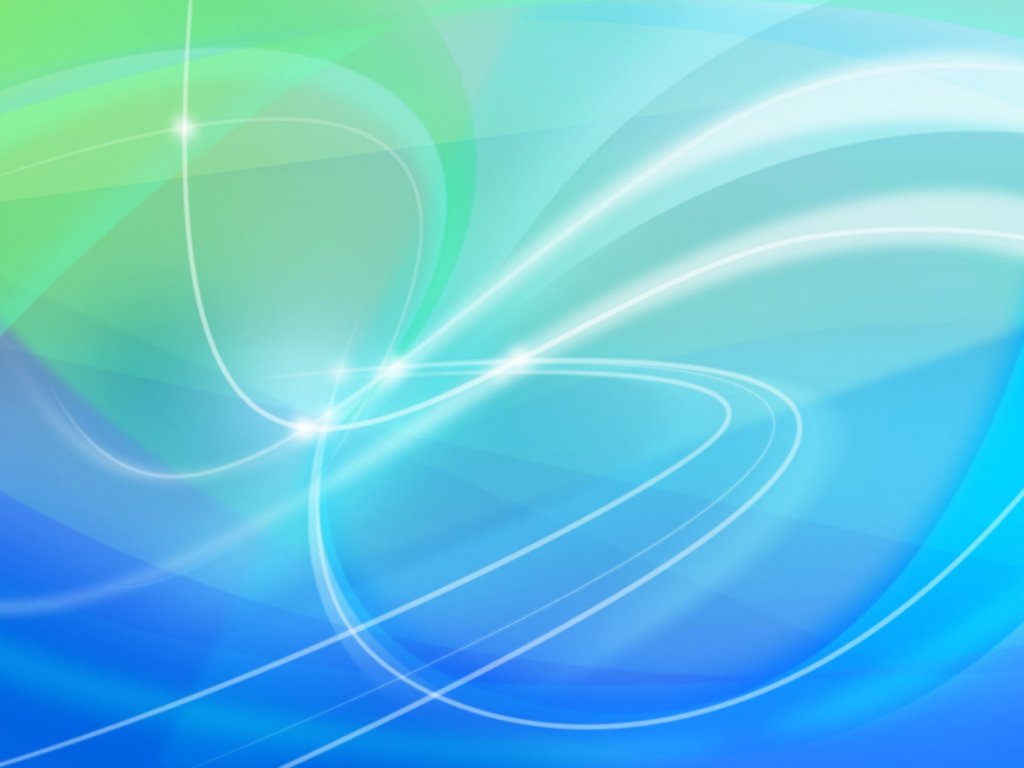 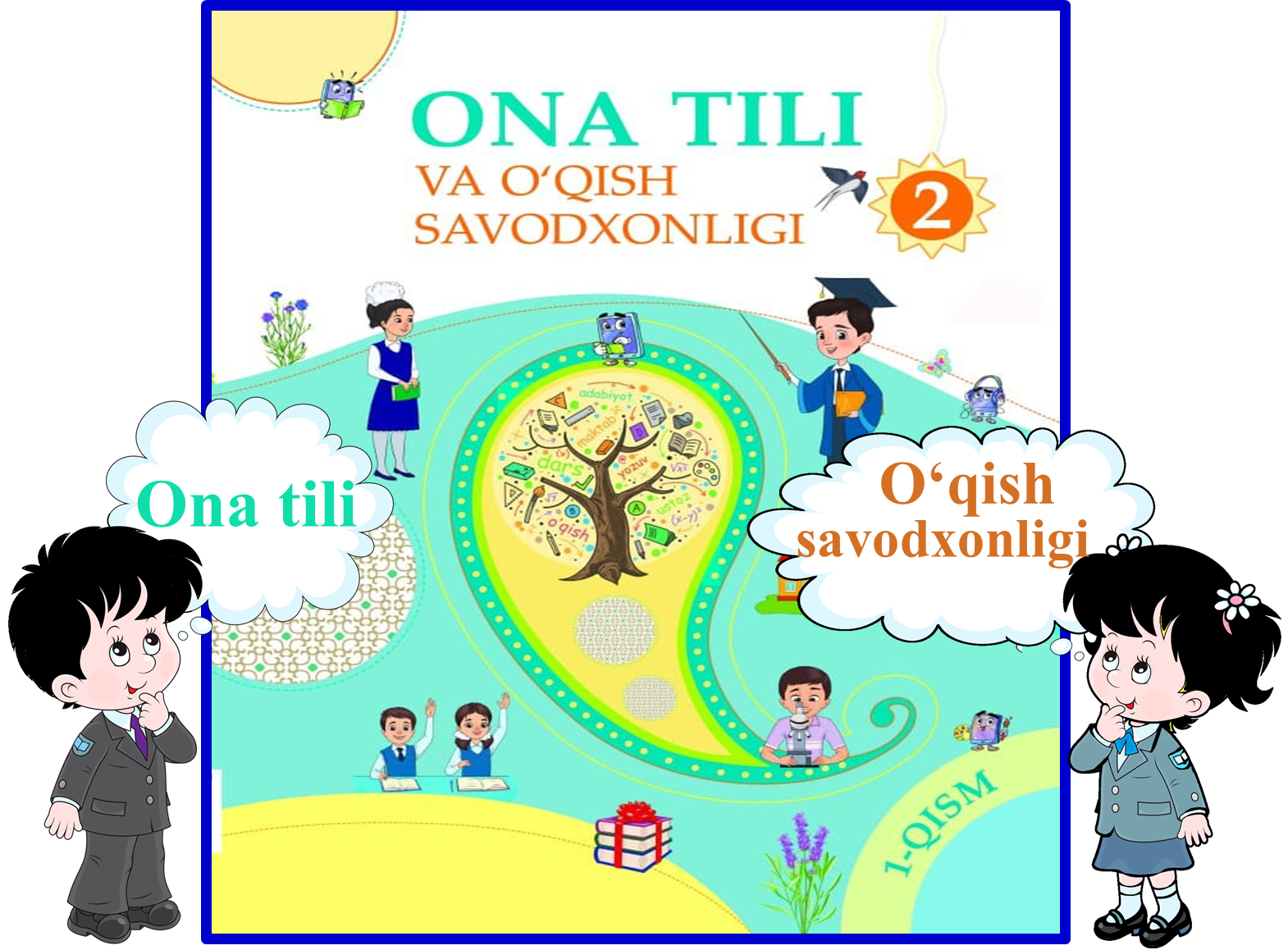 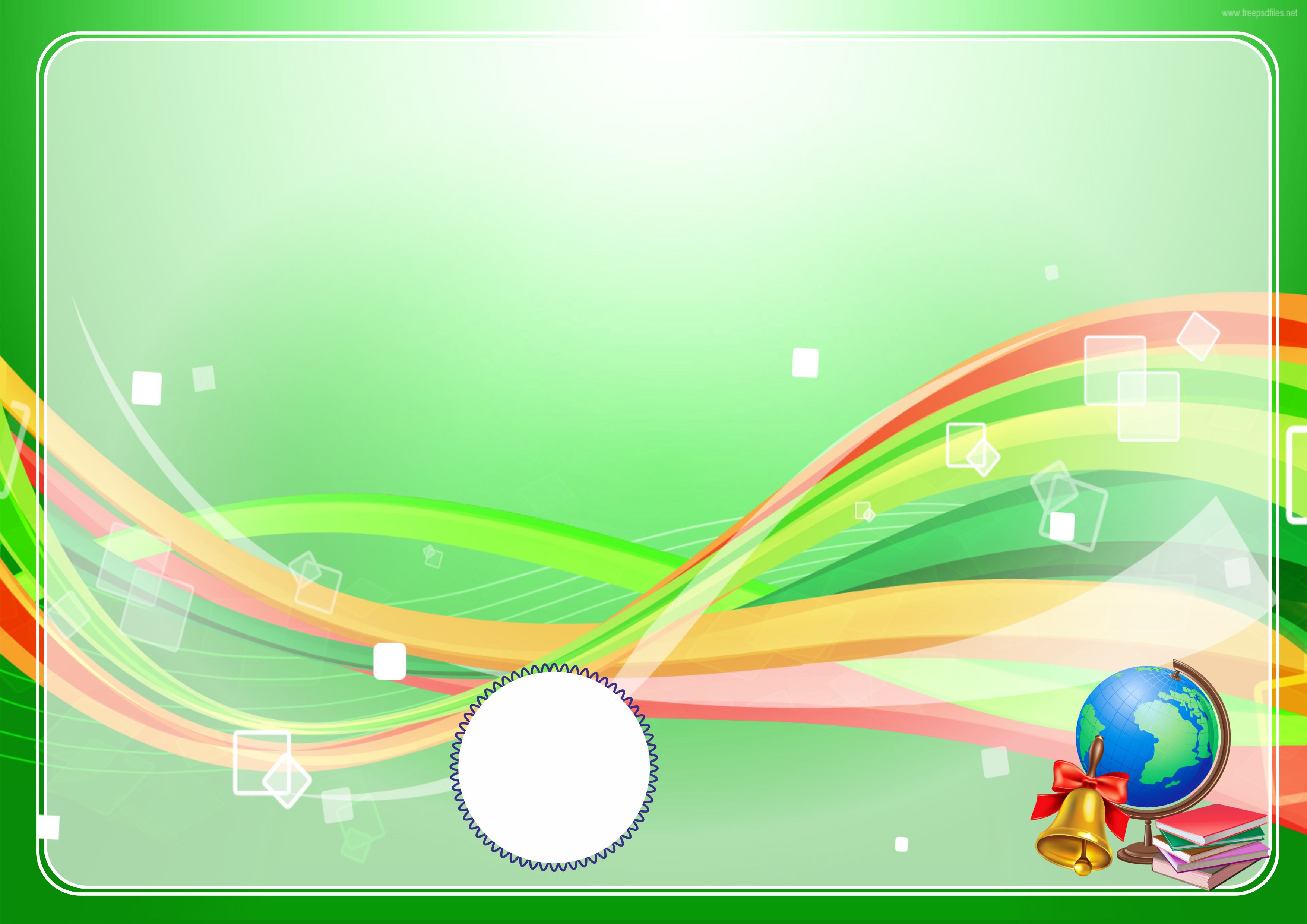 Mavzu: Vatanparvarlik nima?
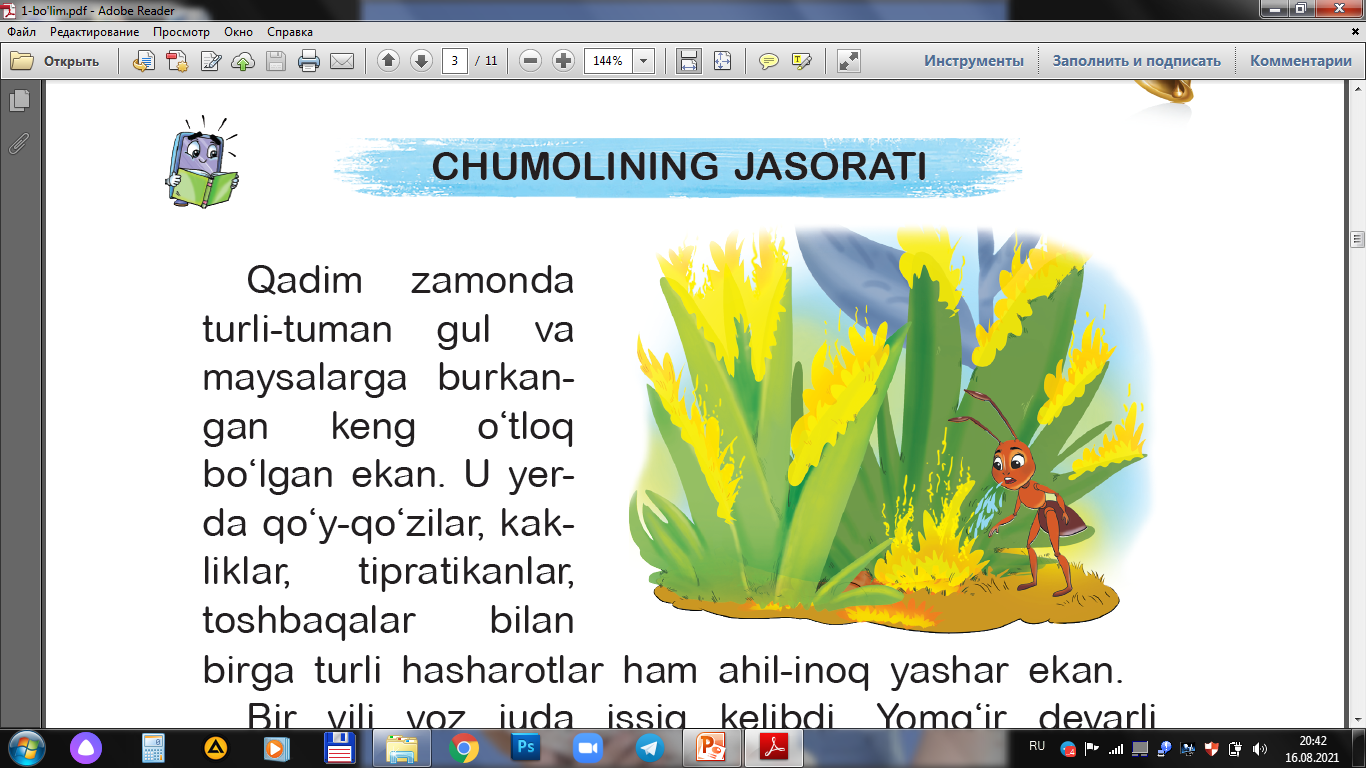 Chumolining jasorati
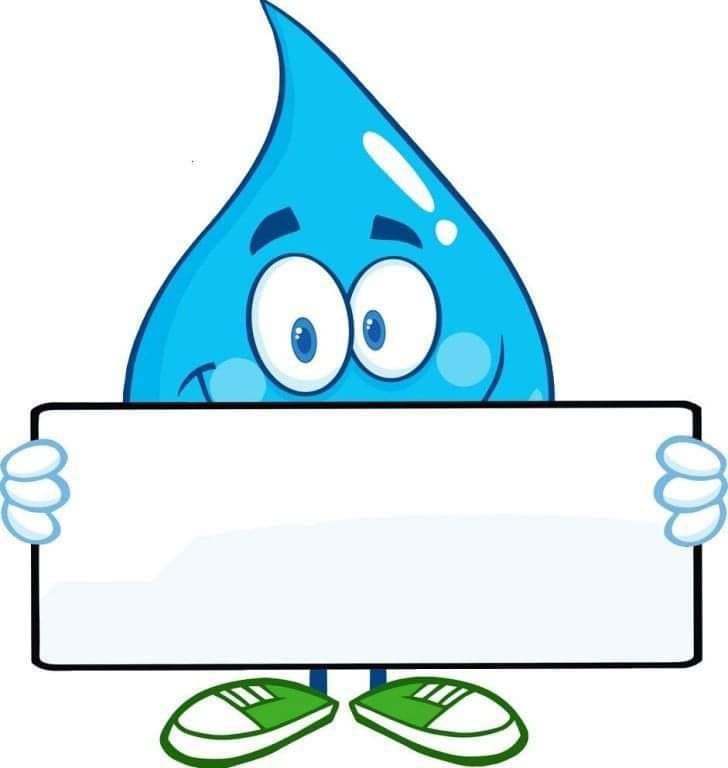 3-dars
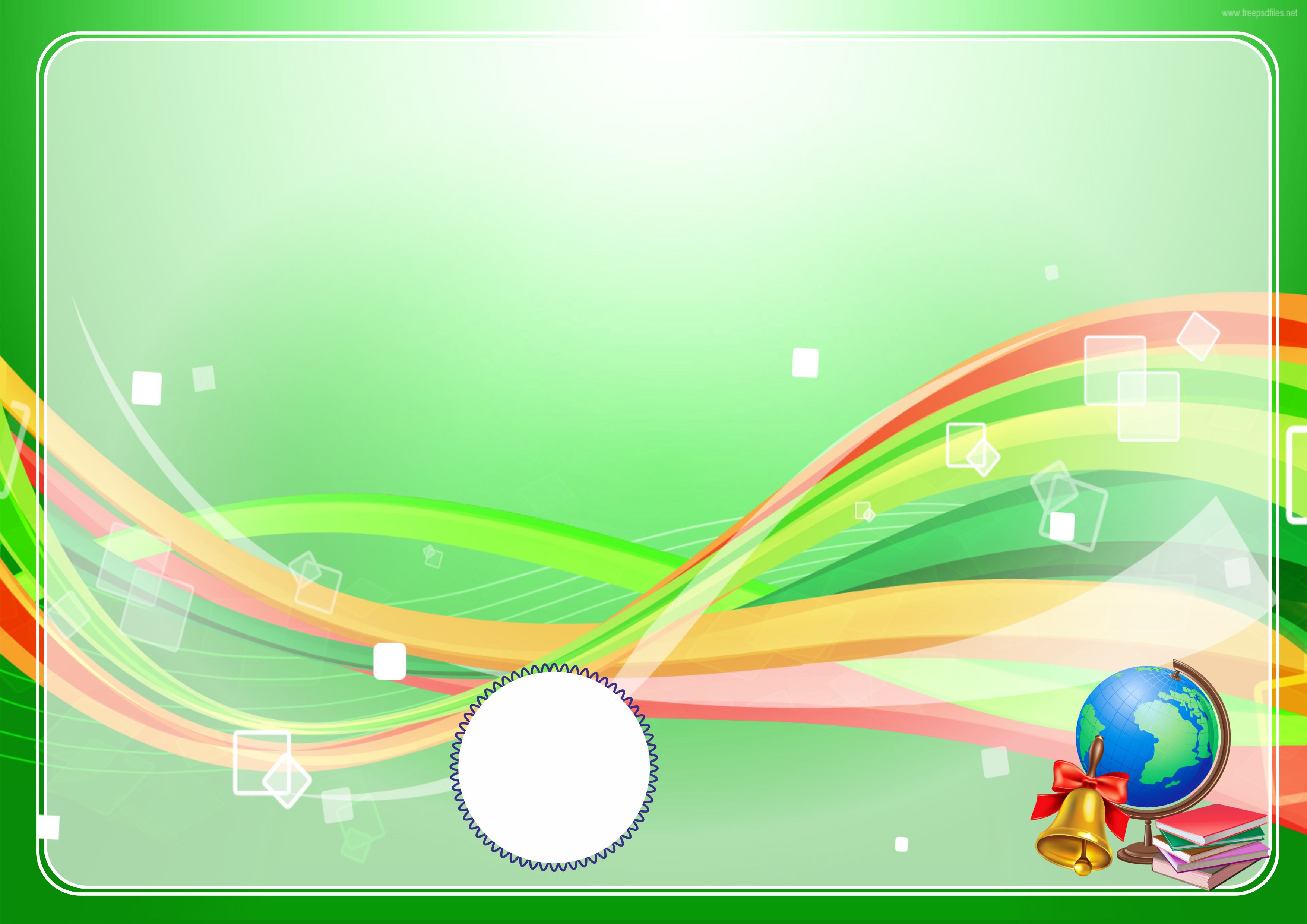 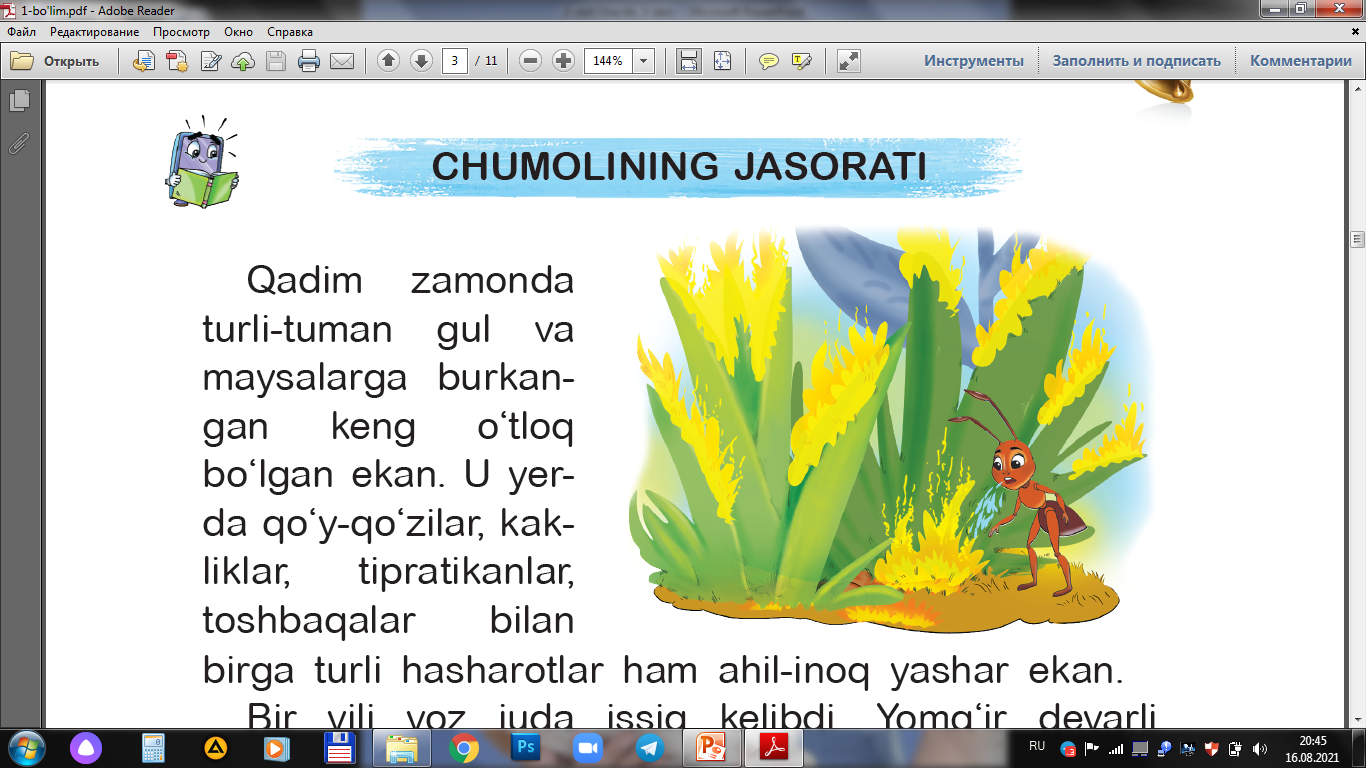 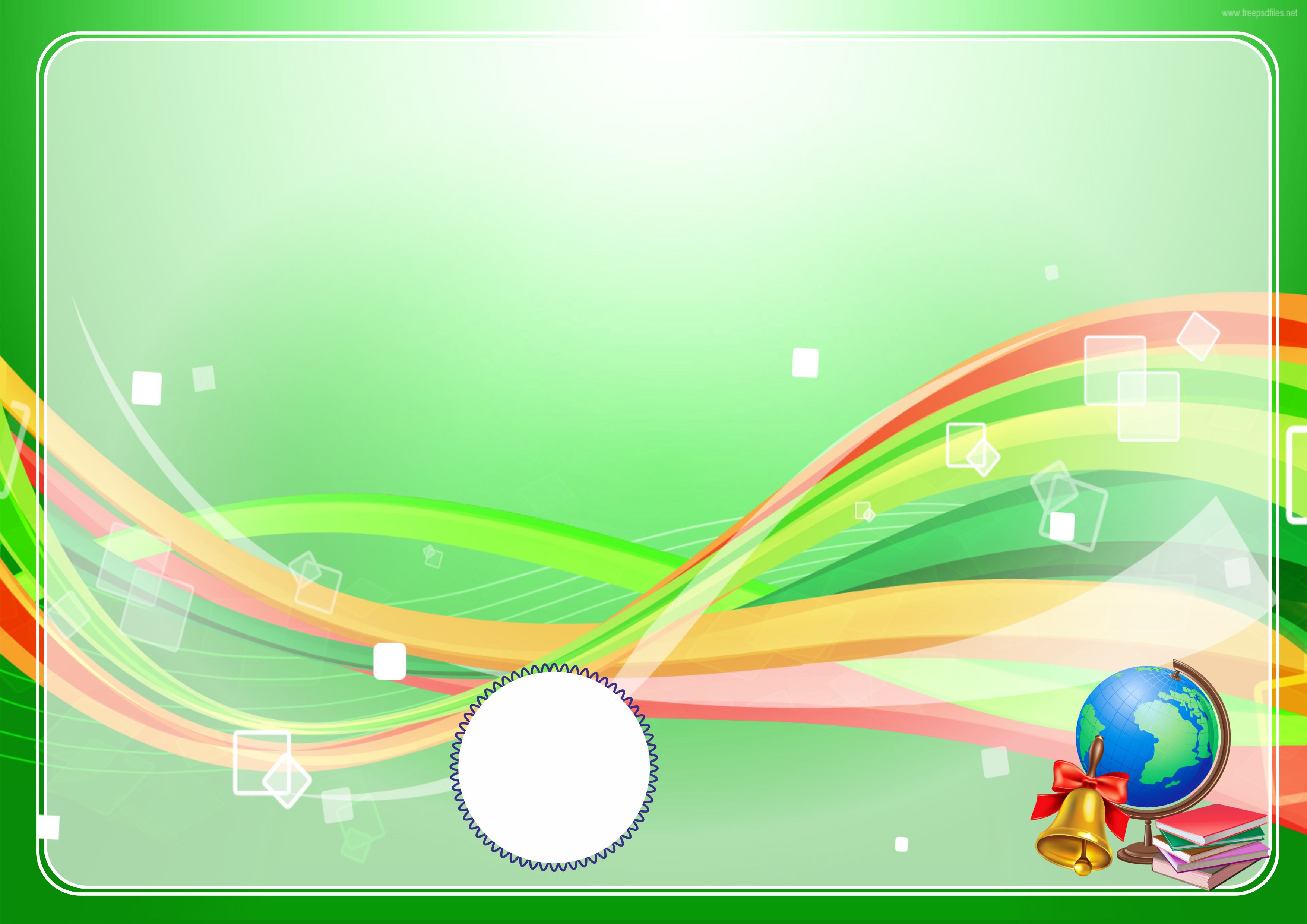 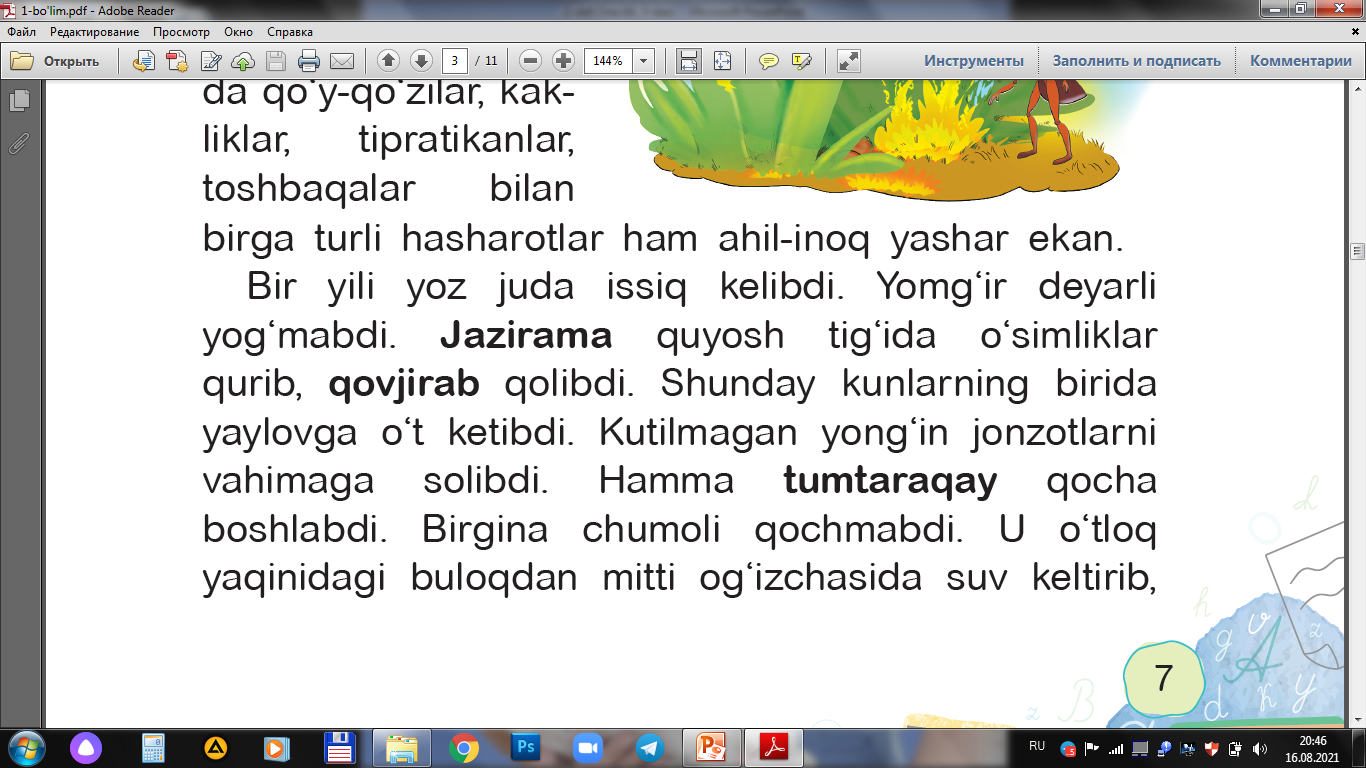 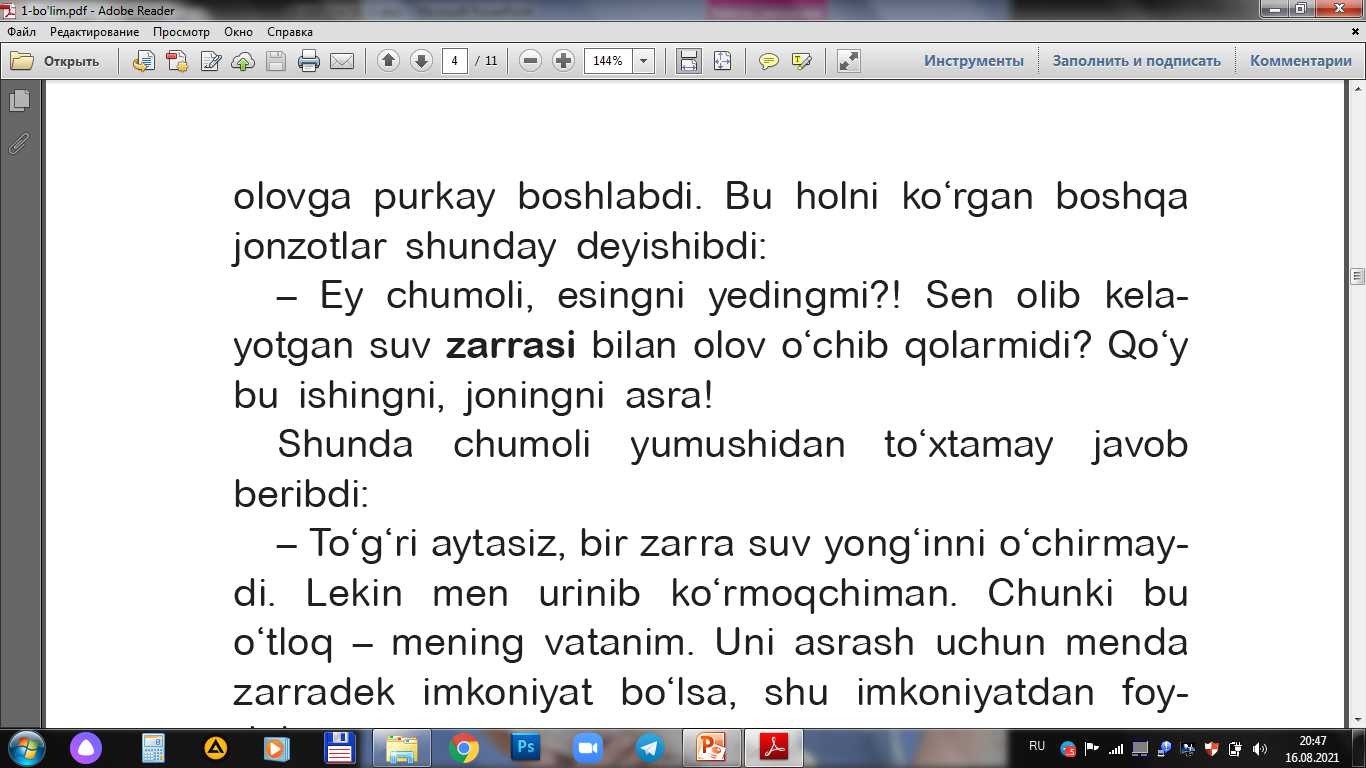 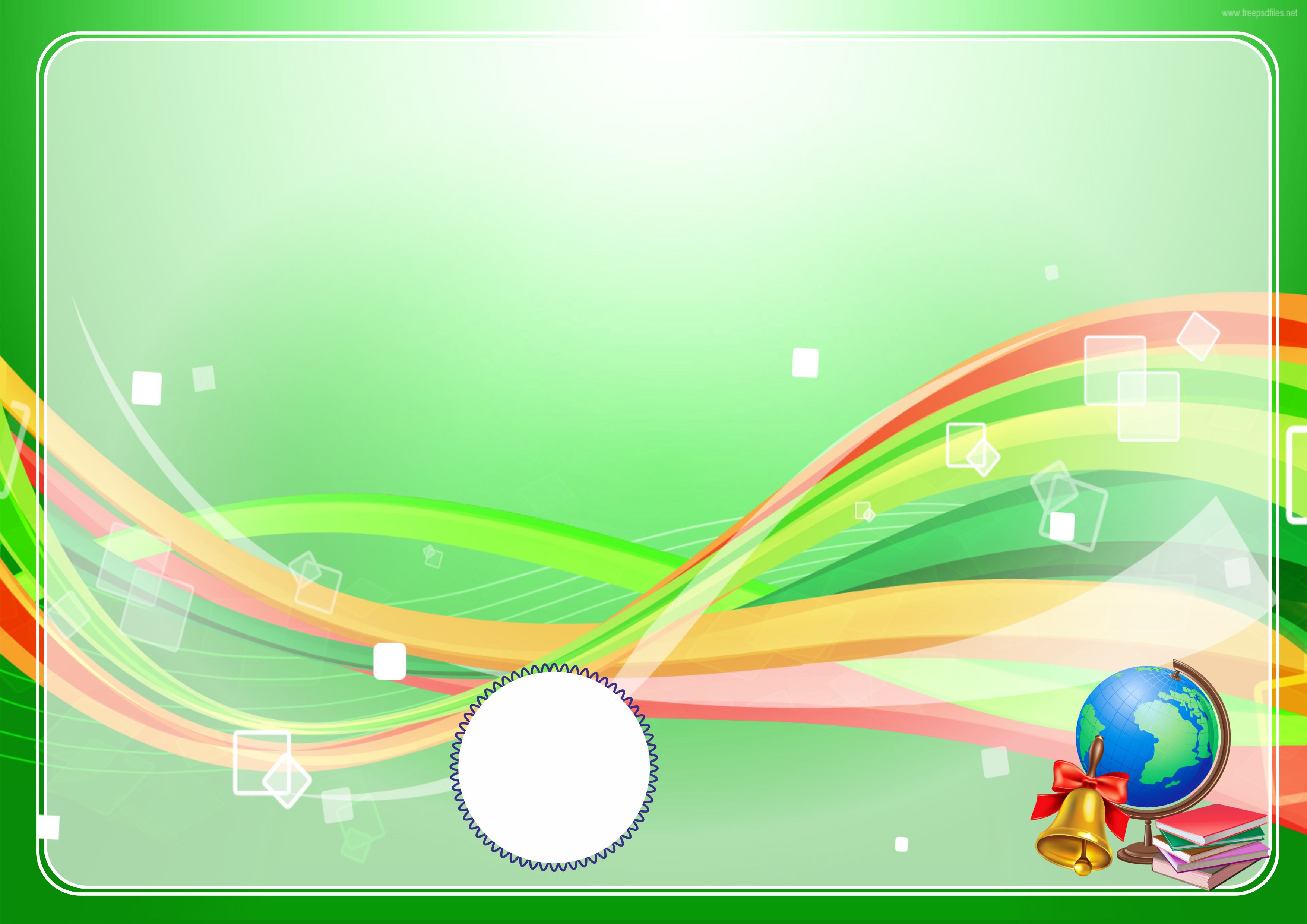 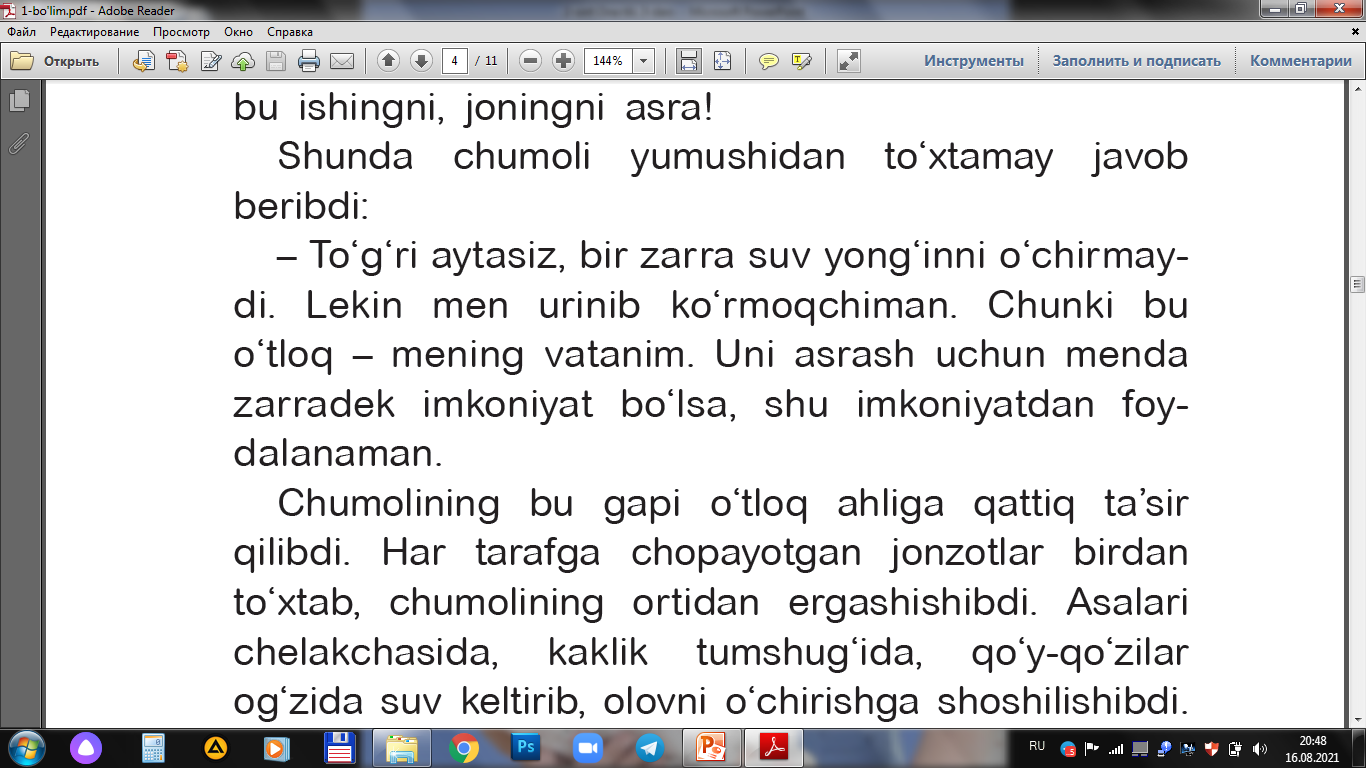 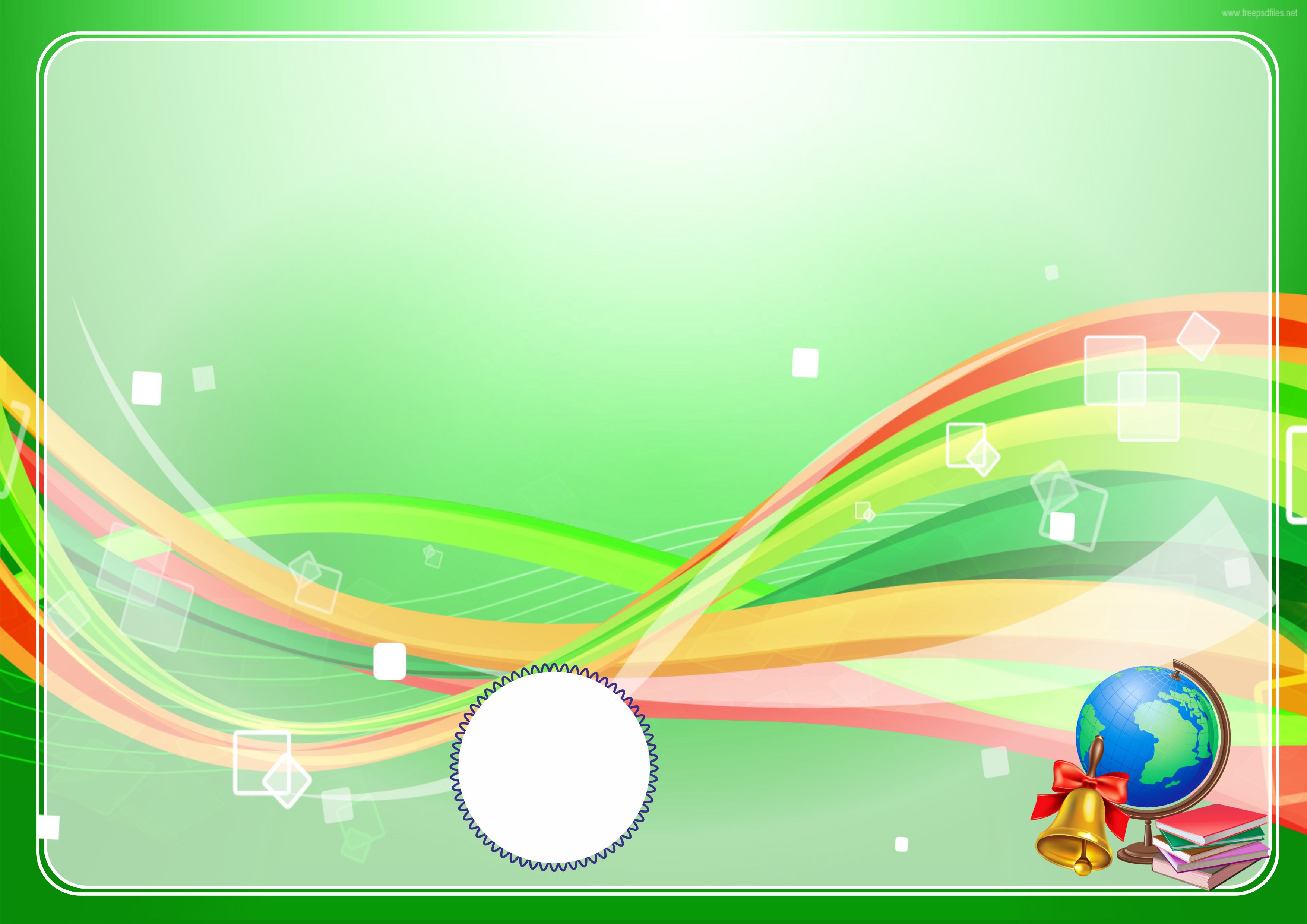 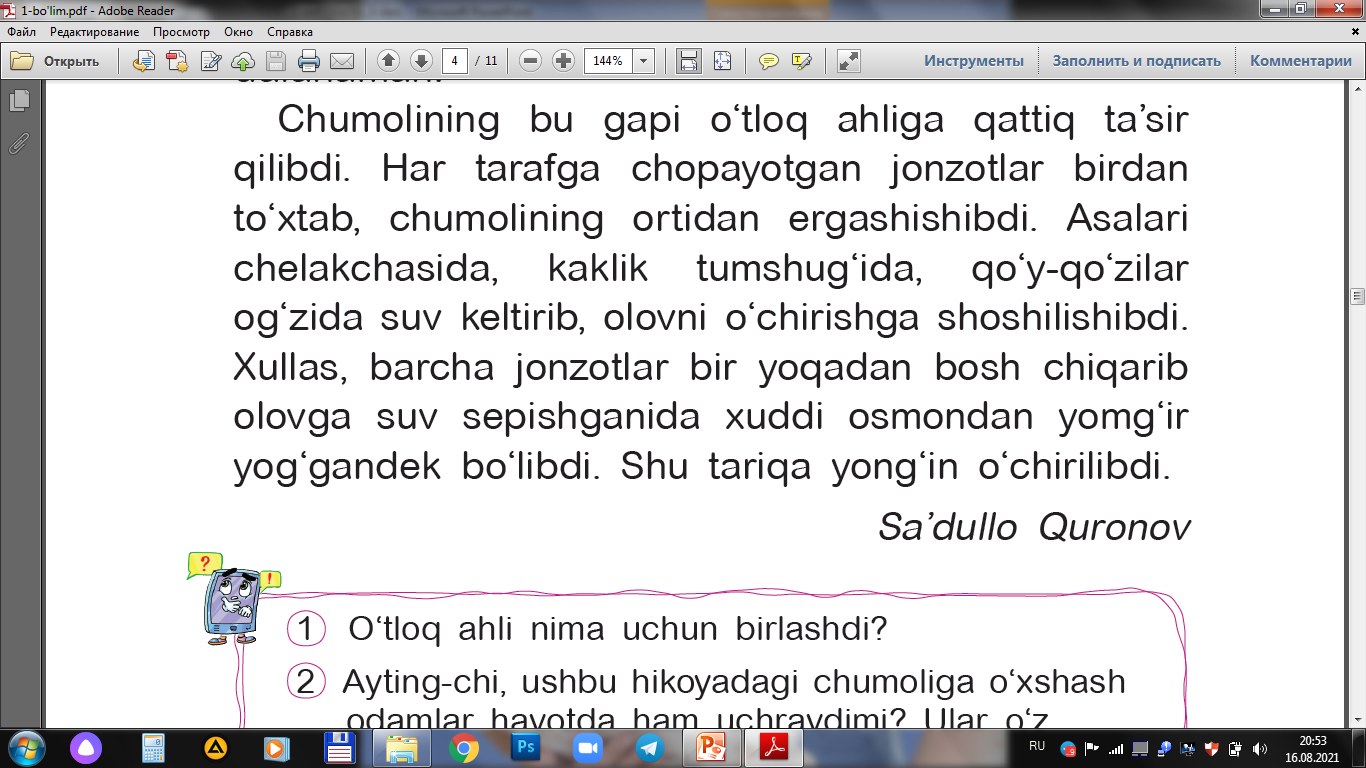 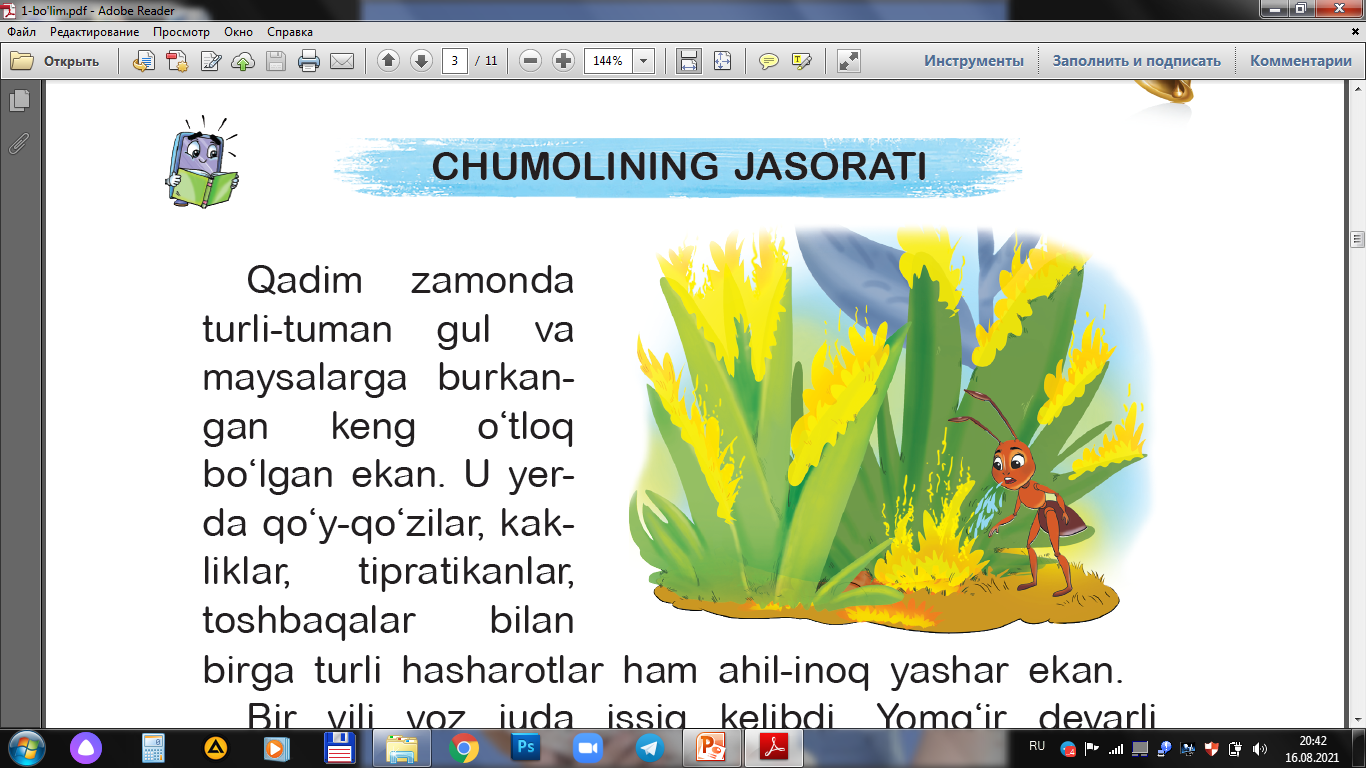 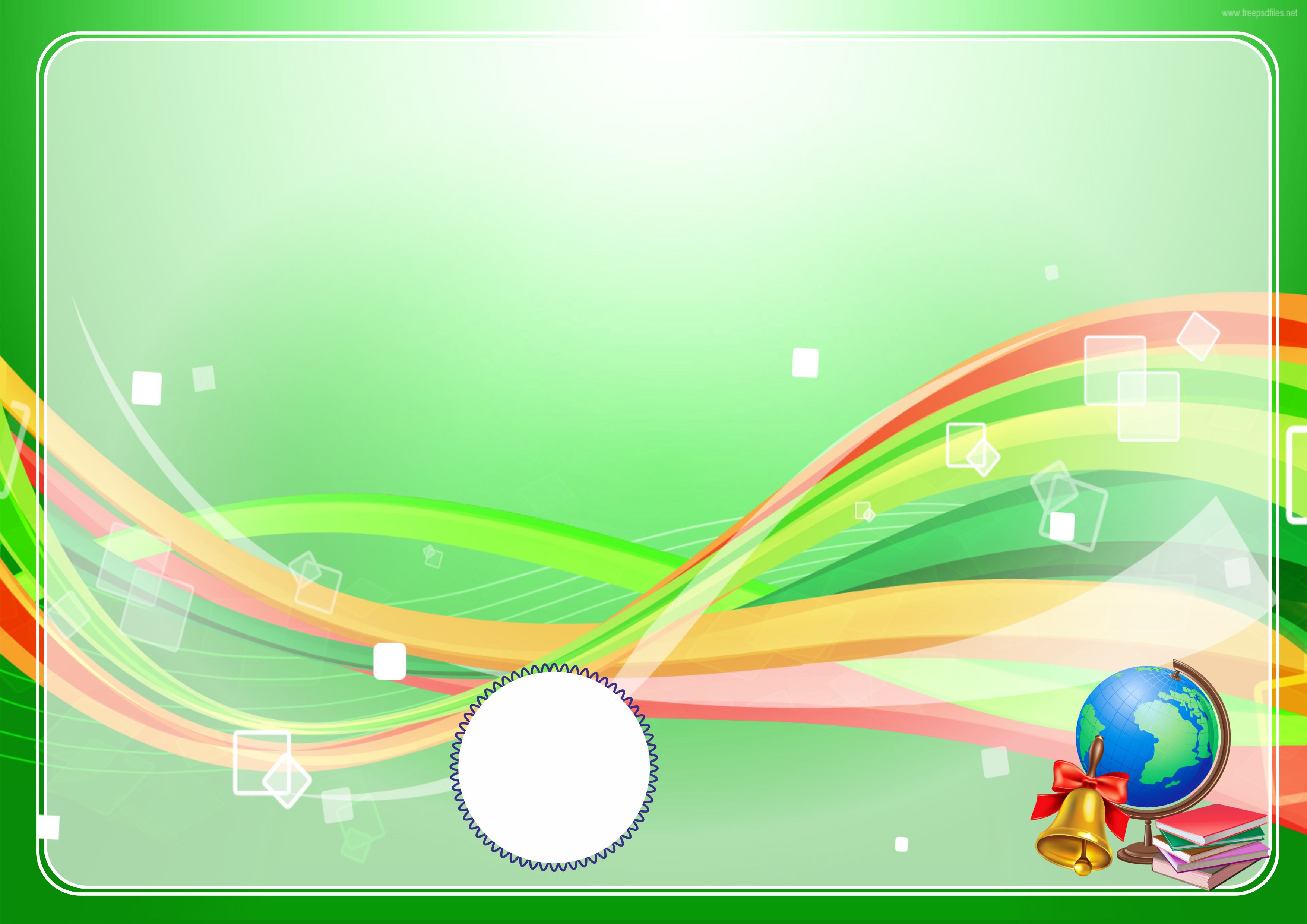 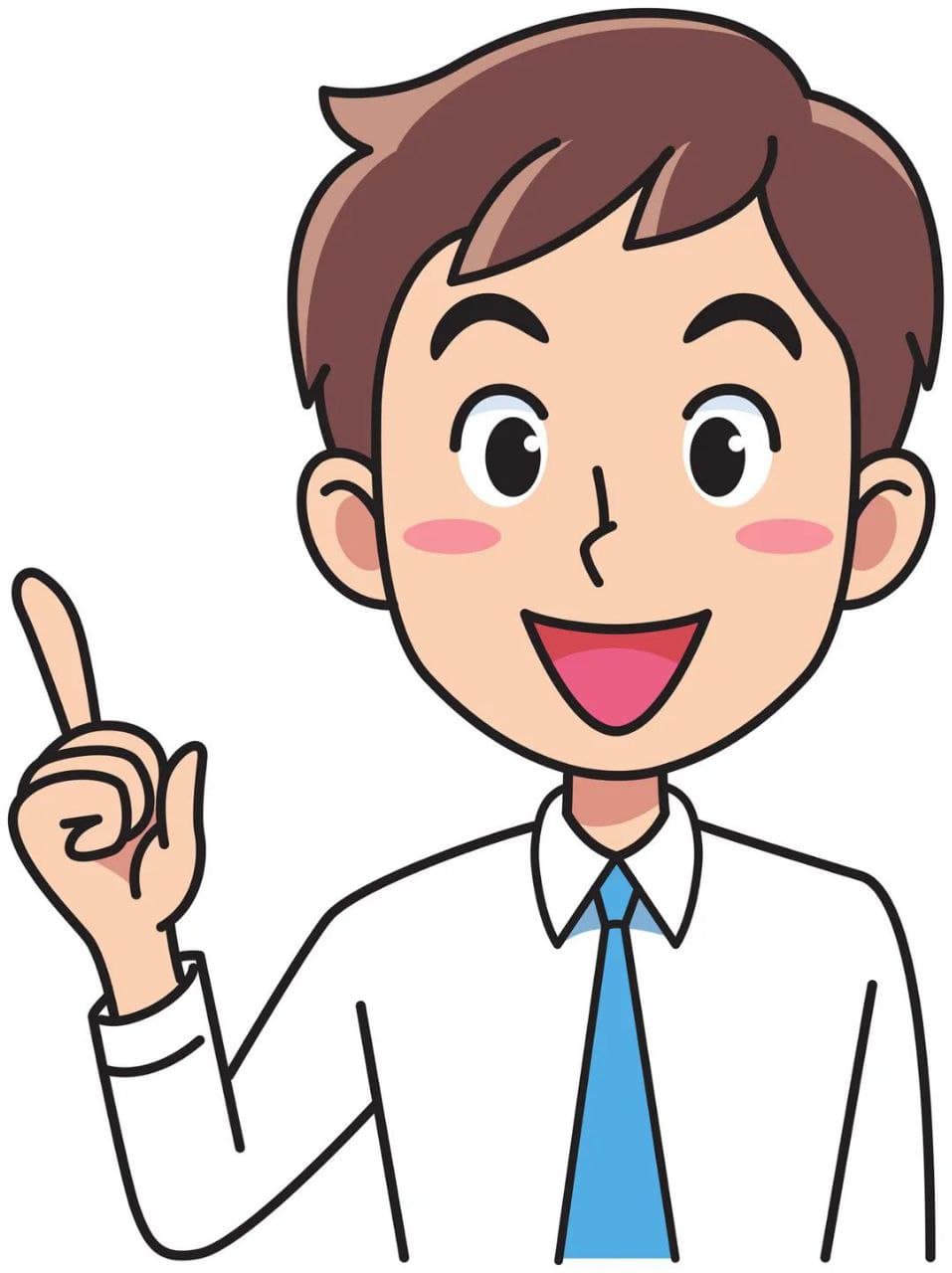 1. Hikoya matnida siz uchun tushunarsiz  so‘zlar bormi?
2. Bor bo‘lsa, qaysi so‘zlar?
3. O‘zingiz uchun belgilab 
qo‘ying.
4. Ma’nosini bilib keling.
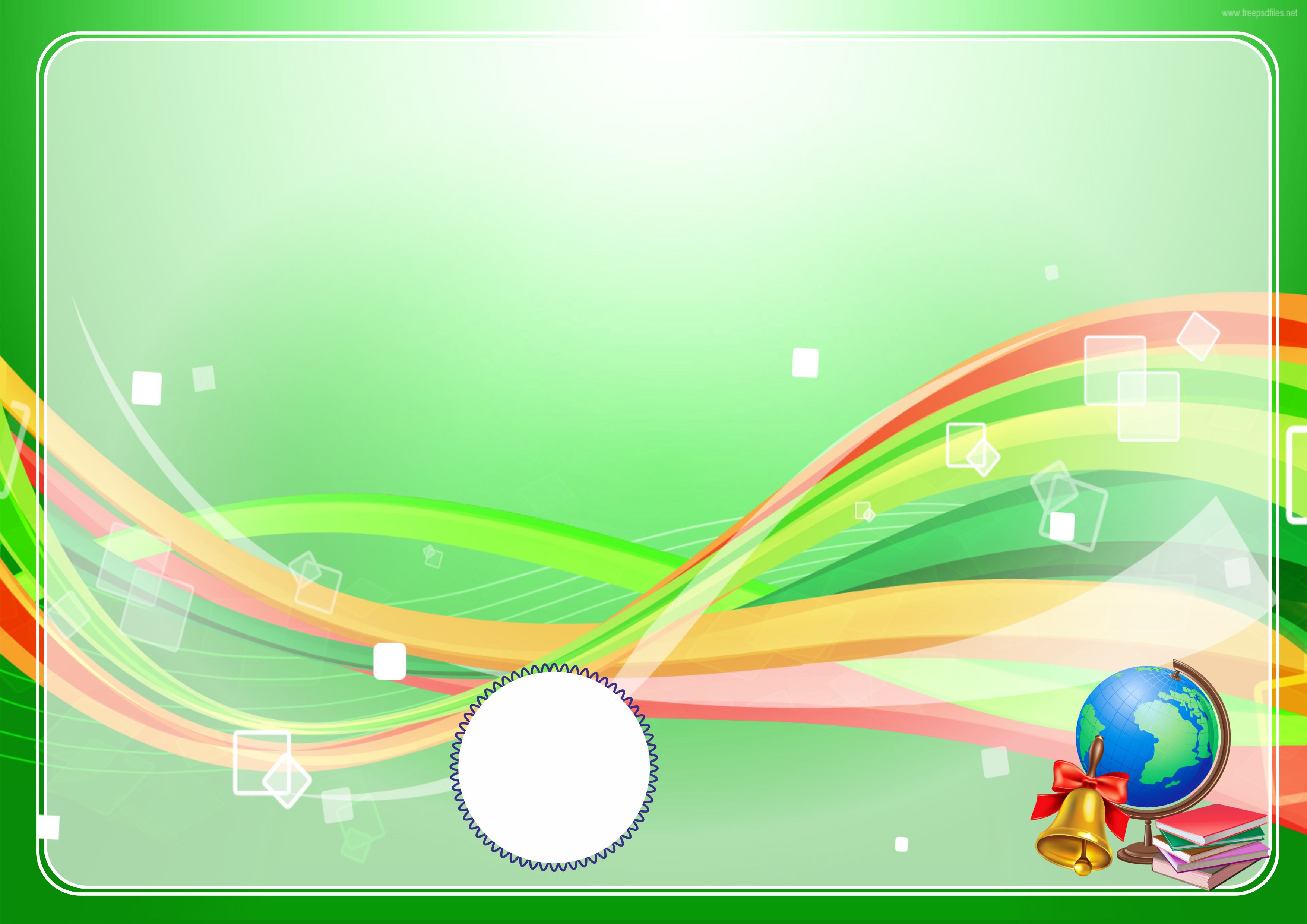 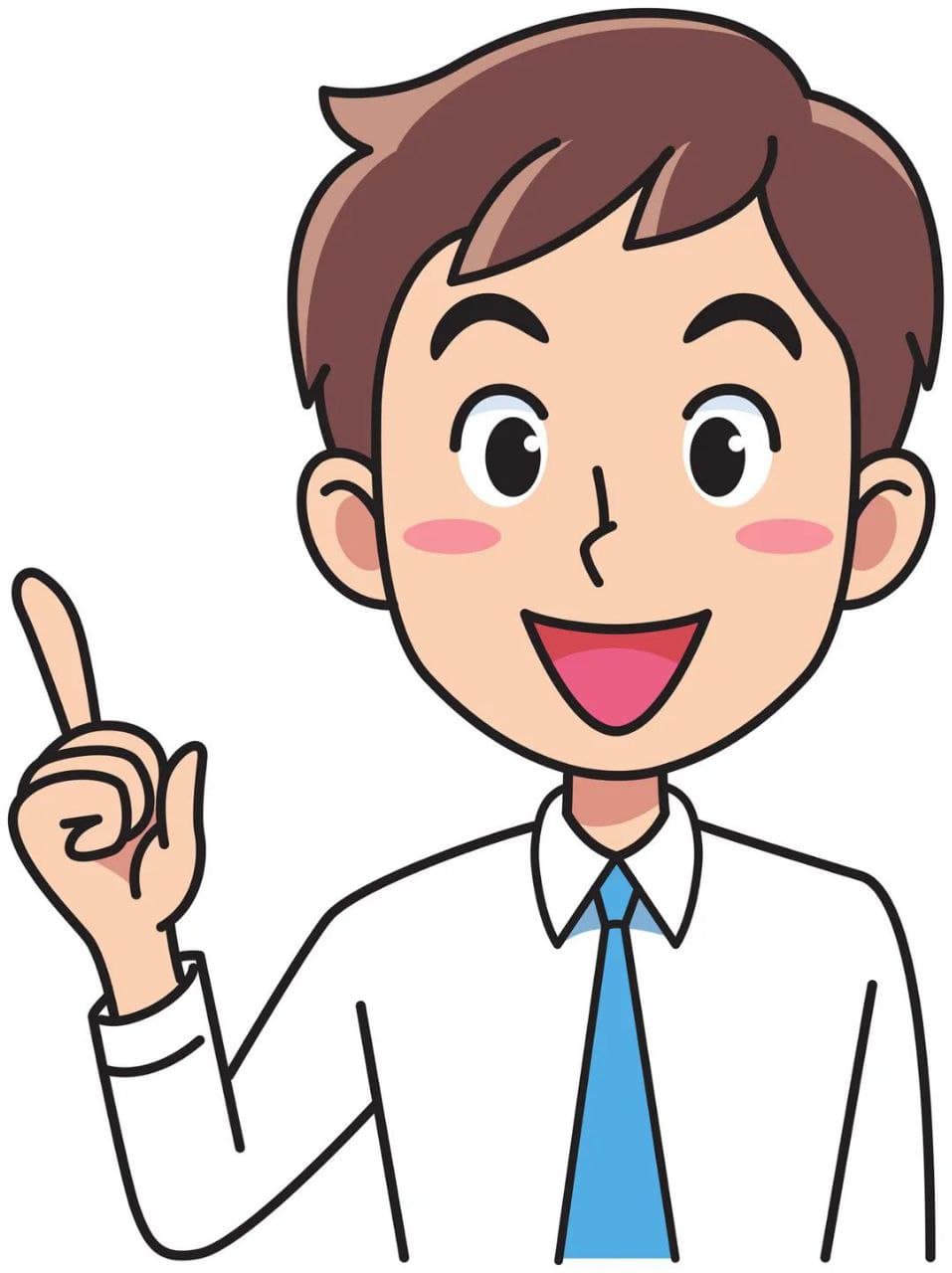 Hikoya matnida qaysi 
 jonzotlar nomi tilga
 olingan?
Cumoli,  qo‘y-qo‘zilar, kakliklar, quyon,  tipratikanlar, tulki,  toshbaqalar,  sigir,  asalari
Chumoli,  qo‘y-qo‘zilar, kakliklar, quyon,  tipratikanlar, tulki,  toshbaqalar,  sigir,  asalari
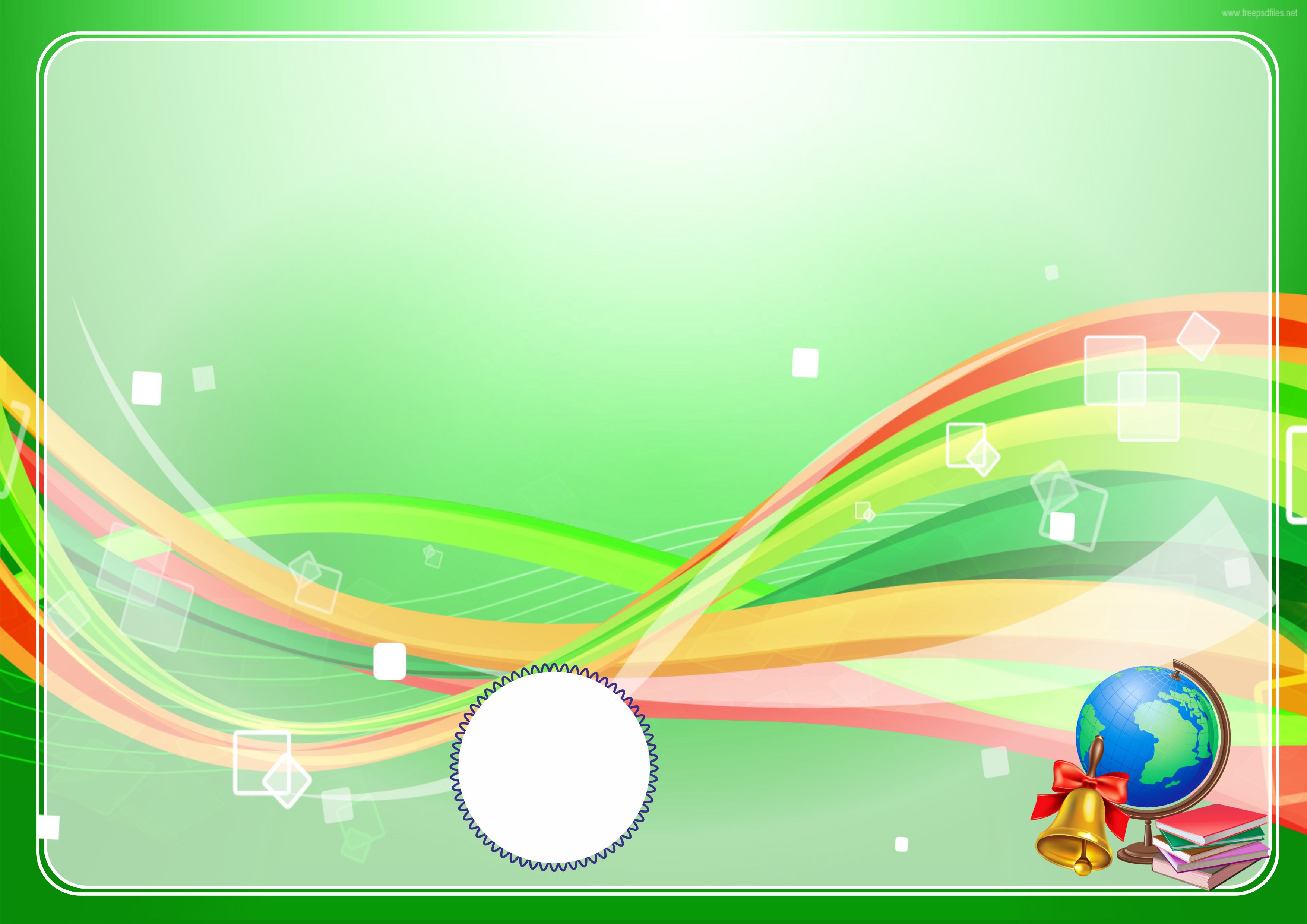 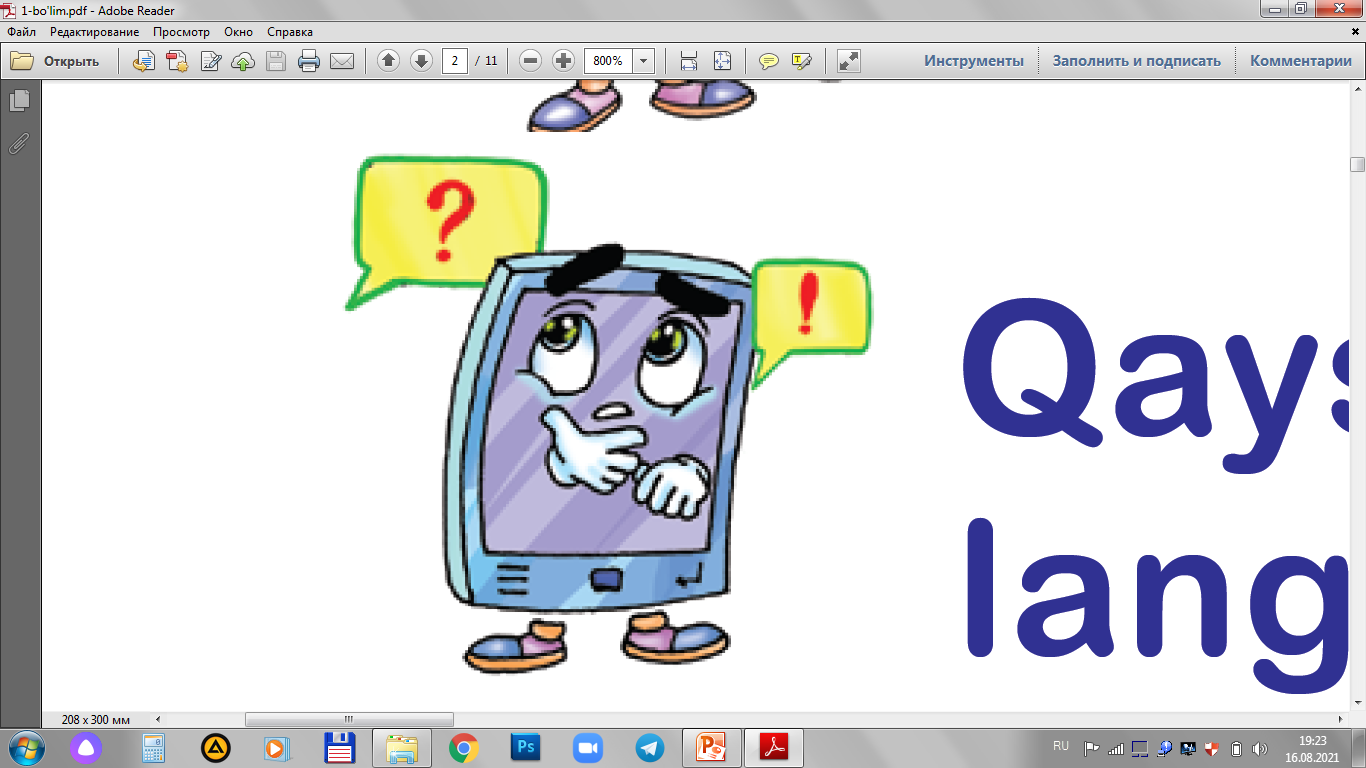 Savollarga javob bering.
1
O‘tloq ahli nima uchun birlashdi?
Ayting-chi, ushbu hikoyadagi chumoliga o‘xshash odamlar hayotda ham uchraydimi? Ular o‘z yurtlarini qanday asrashadi?
2
Sizda Vatanni asrash uchun zarradek bo‘lsa ham imkoniyat bormi? Misol keltiring.
3
Fidoyilik deganda nimani tushunasiz? Hikoyadagi qaysi qahramonlar fidoyilik qilishdi?
4
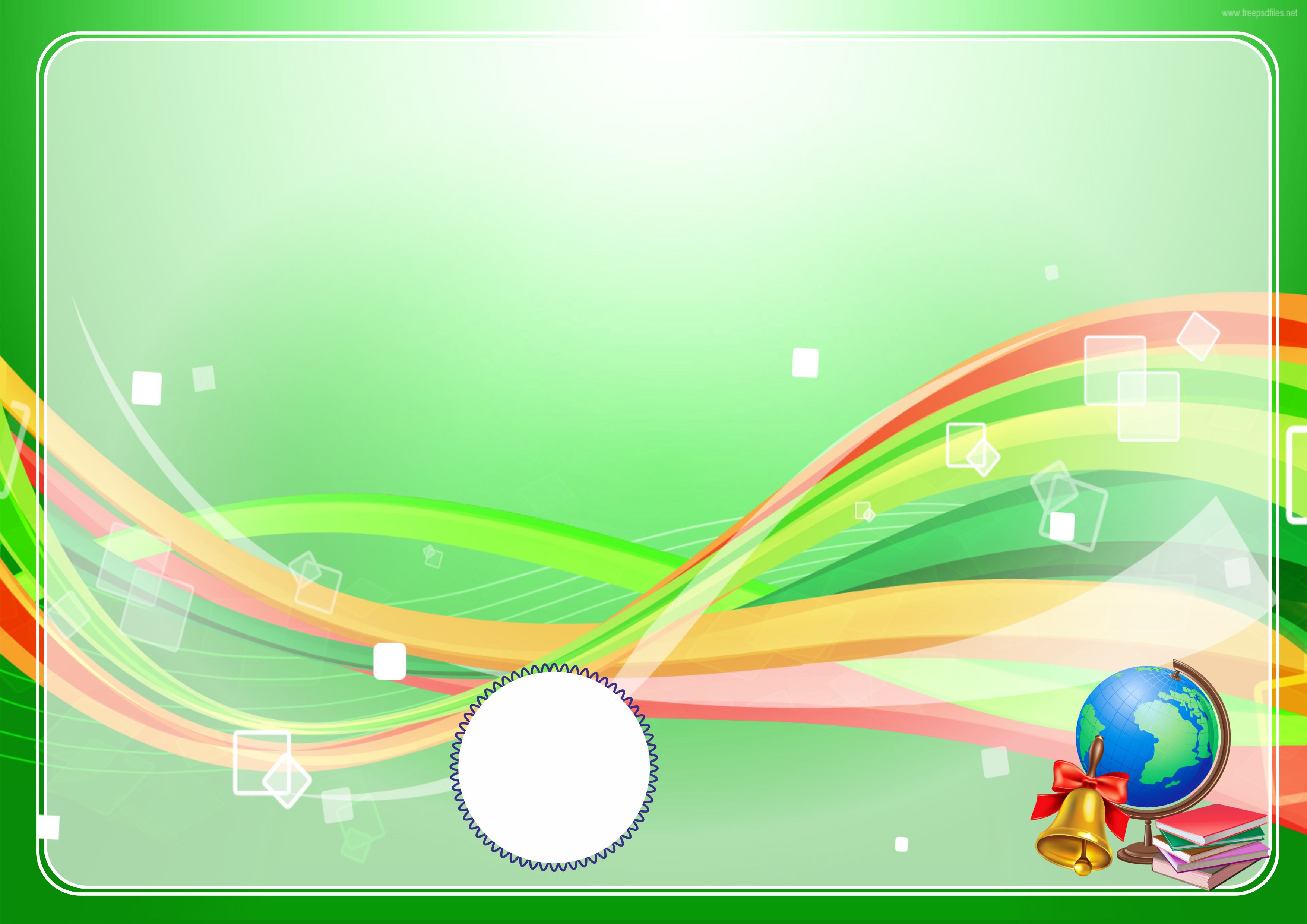 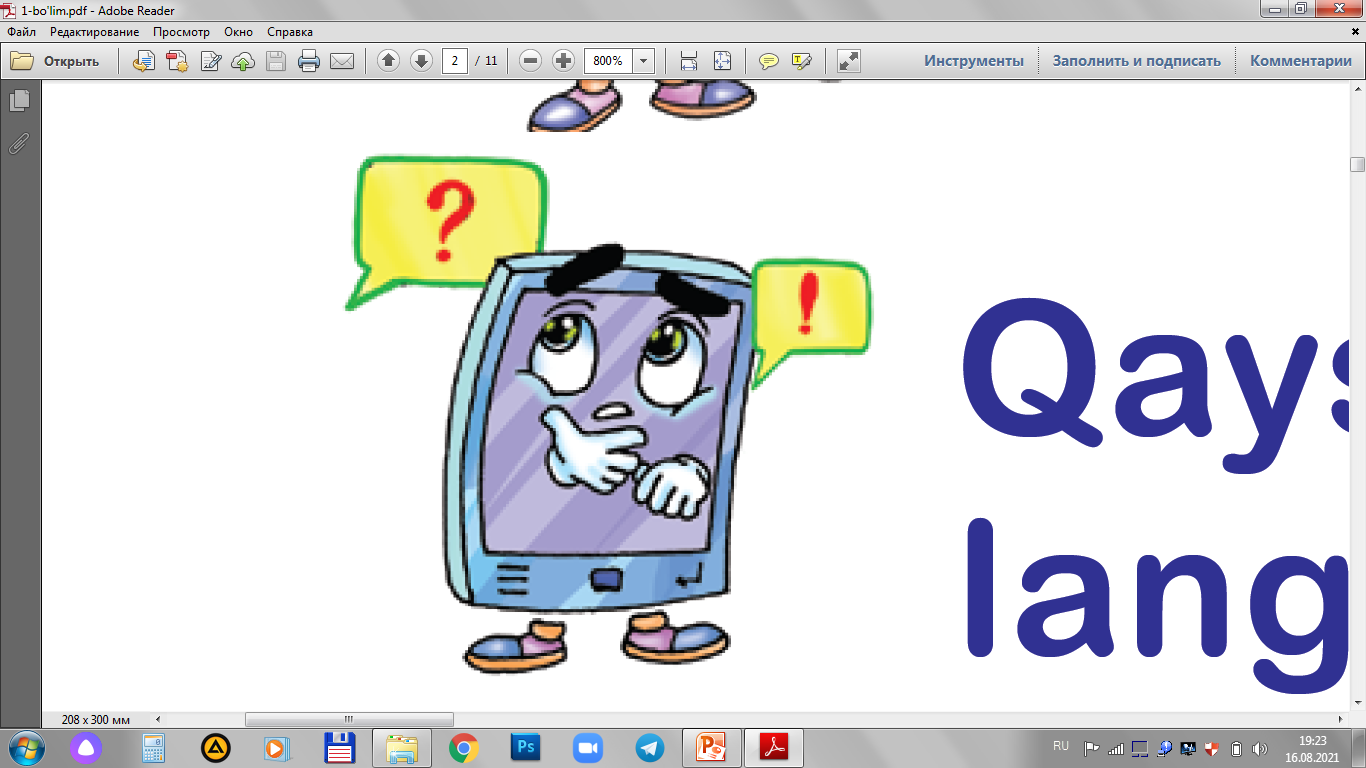 Qaysi rasmda o‘tloq tasvirlangan?
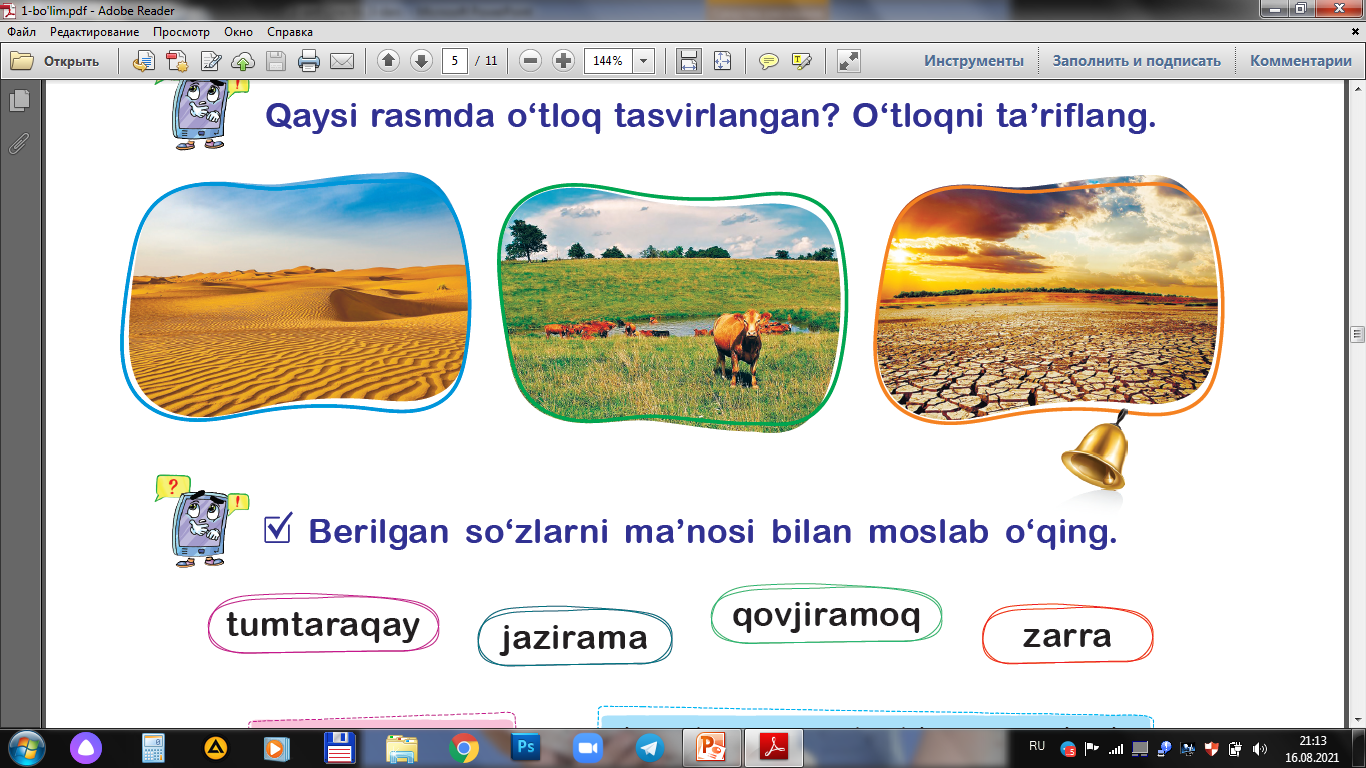 o‘tloq
qumli cho‘l
taqir yerlar
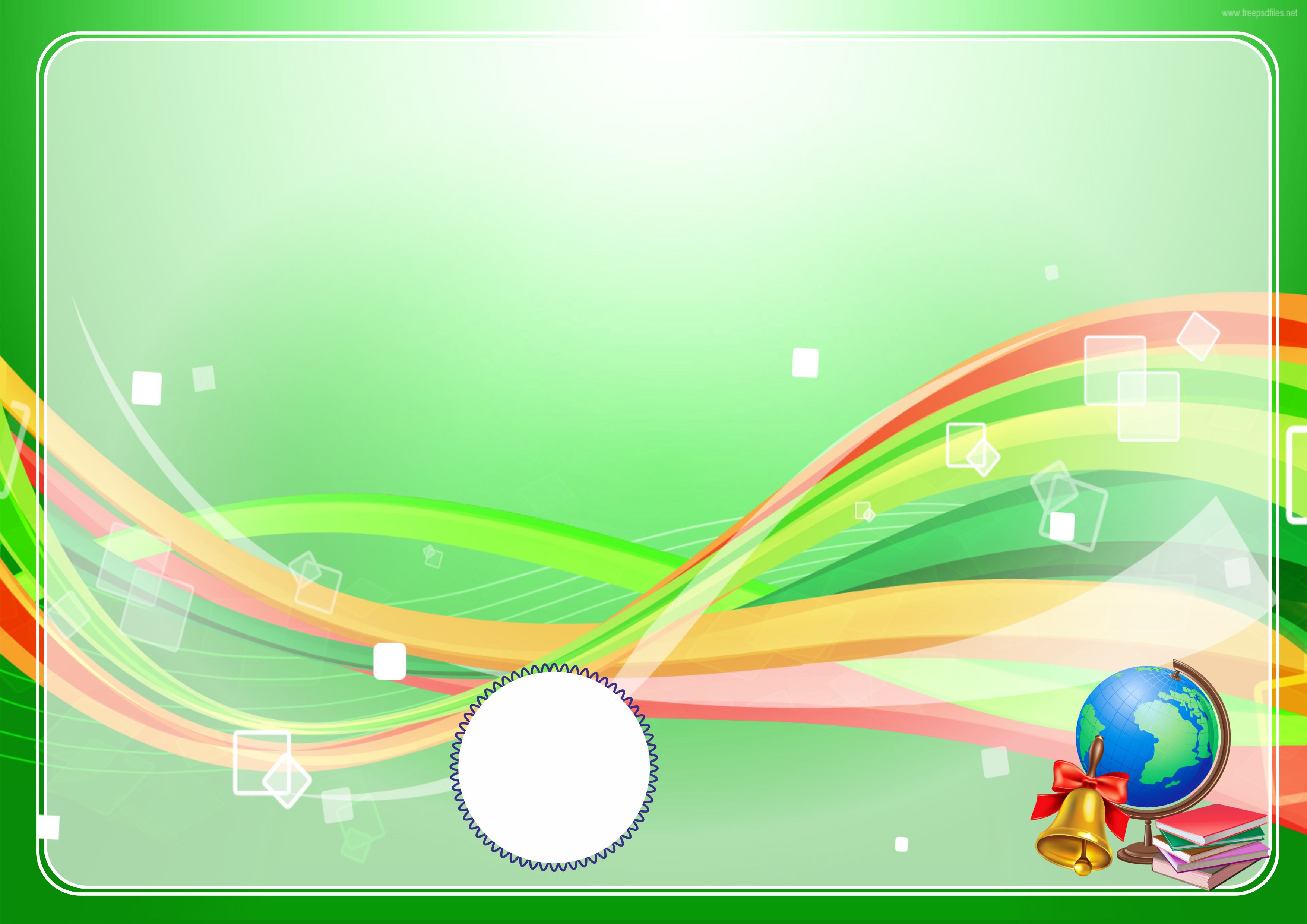 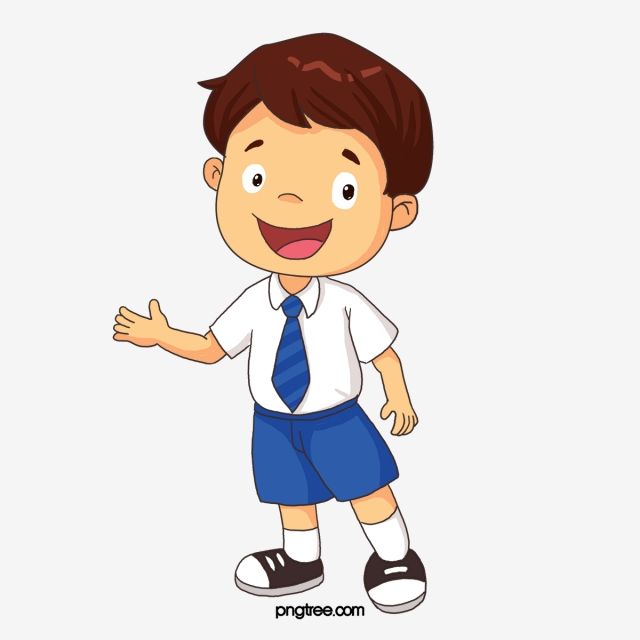 “Chumolining jasorati” 
haqida hikoyani oila a’zolaringizga  so‘zlab
 bering!
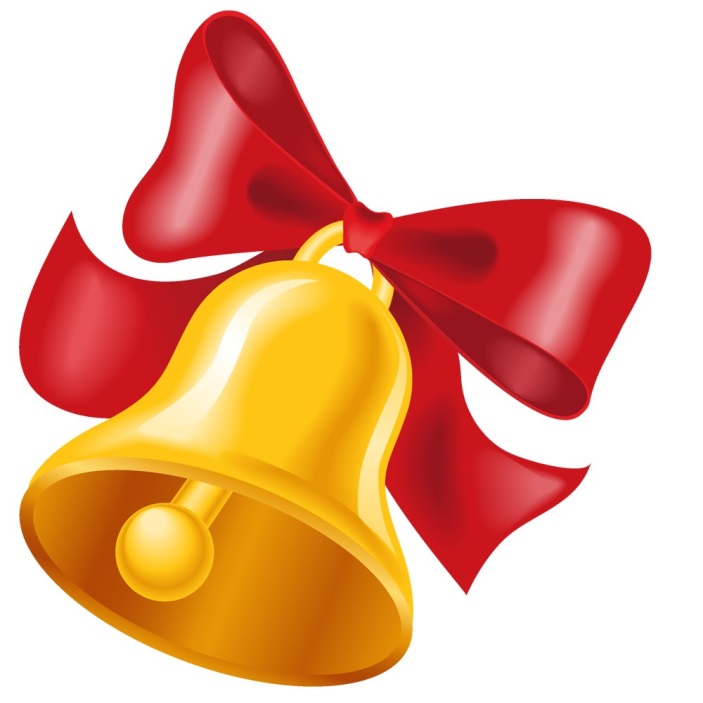